Квест-викторина «Князь Александр Невский- 
великое имя России»
Уважаемый участник, твоему вниманию предлагается онлайн квест.
Выполняй предложенные задания, заноси ответы в специальную карту




По окончанию квеста, заполненную  карту загрузи в облако по ссылке
https://disk.yandex.ru/client/disk/%D0%90%D0%BB%D0%B5%D0%BA%D1%81%D0%B0%D0%BD%D0%B4%D1%80%20%D0%9D%D0%B5%D0%B2%D1%81%D0%BA%D0%B8%D0%B9
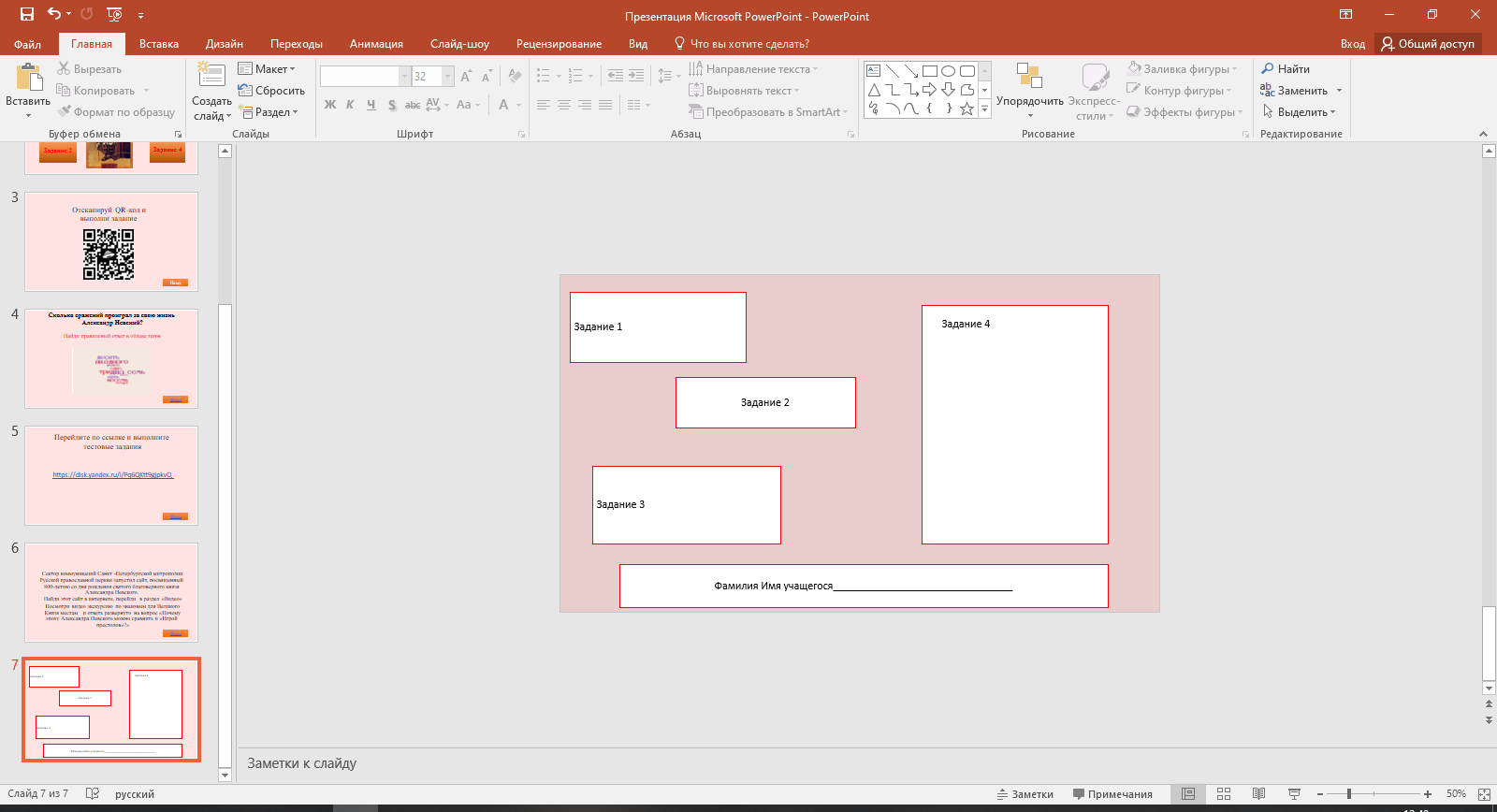 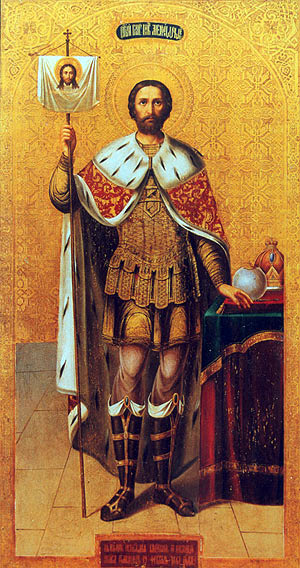 Задание 1
Задание 3
Задание 4
Задание 2
Отсканируй QR-код и выполни задание
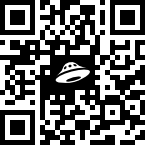 Назад
Сколько сражений проиграл за свою жизнь Александр Невский?Найди правильный ответ в облаке тегов
Назад
Перейдите по ссылке и выполните тестовые задания
https://disk.yandex.ru/i/Pq6QKtt9gjpkvQ
Назад
Сектор коммуникаций Санкт-Петербургской митрополии Русской православной церкви запустил сайт, посвященный 800-летию со дня рождения святого благоверного князя Александра Невского. Найди этот сайт в интернете, перейди в раздел «Видео»Посмотри видео экскурсию по знаковым для Великого Князя местам   и ответь развернуто на вопрос «Почему эпоху Александра Невского можно сравнить и «Игрой престолов»?»
Назад
Задание 1
Задание 4
Задание 2
Задание 3
Назад
Фамилия Имя учащегося________________________________